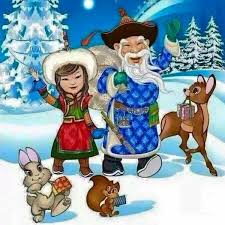 Сагаалган – белый месяц, от слова «сагаан» что означает белый.
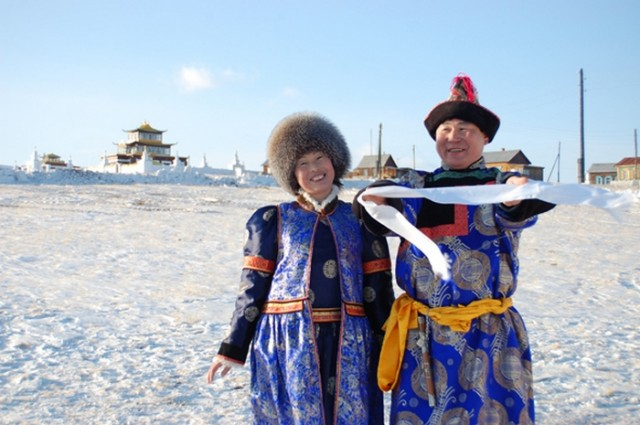 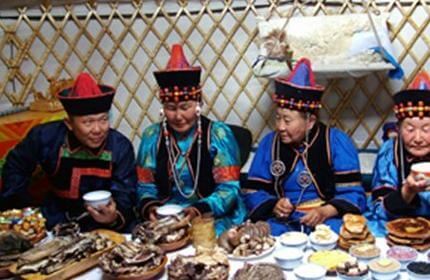 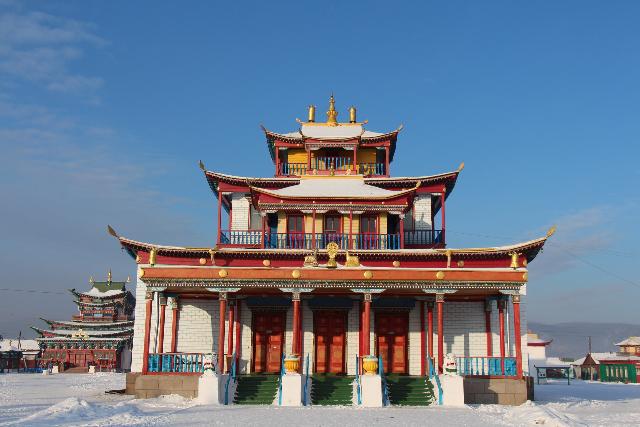 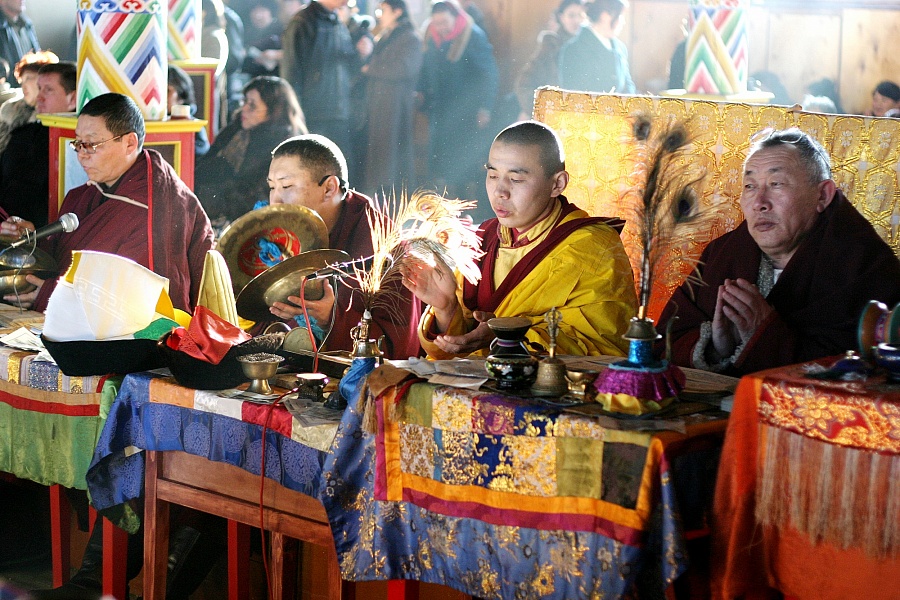 Дугжууба – костёр очищения от бед и болезней
Бутуу удэр – закрытый, тёмный день.
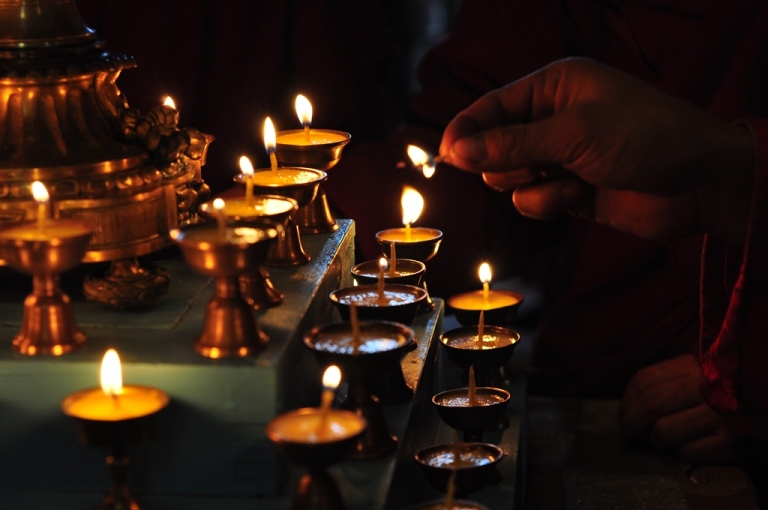 Богиня Балдан Лхамо
Приветствие - золгохо
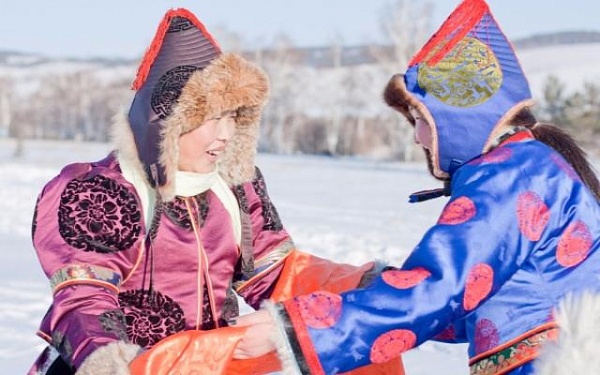 2019 год – год СВИНЬИ
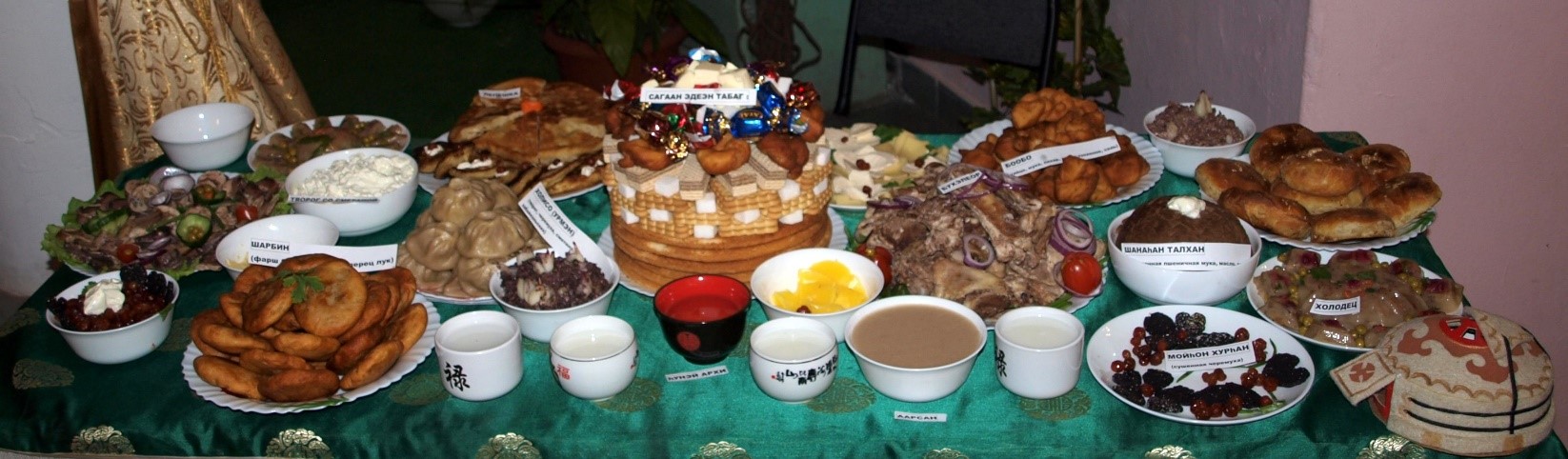 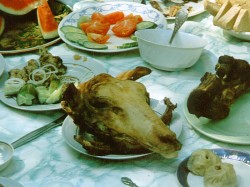 Игры в Сагаалган
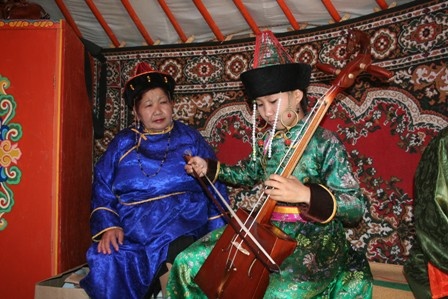 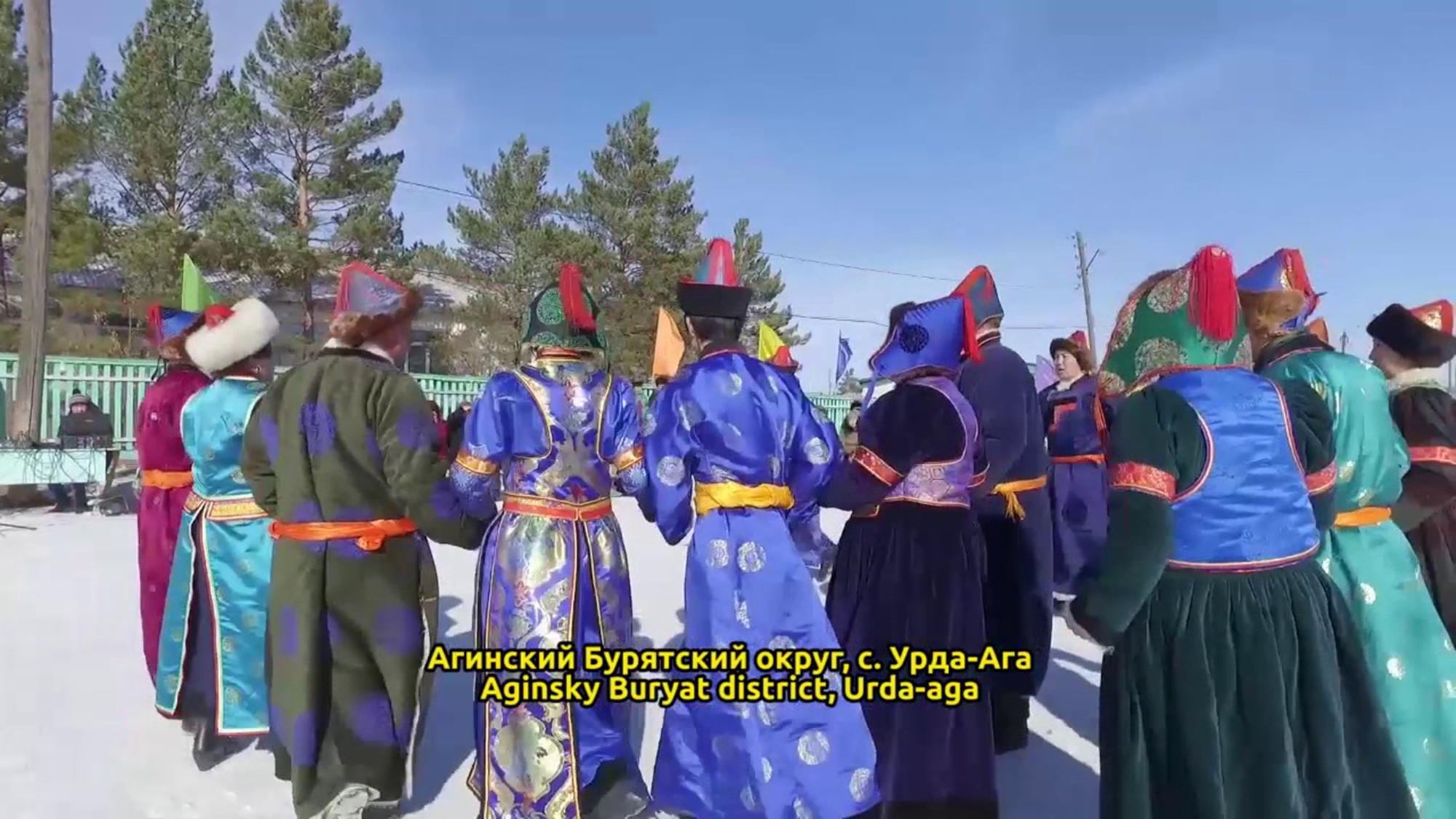 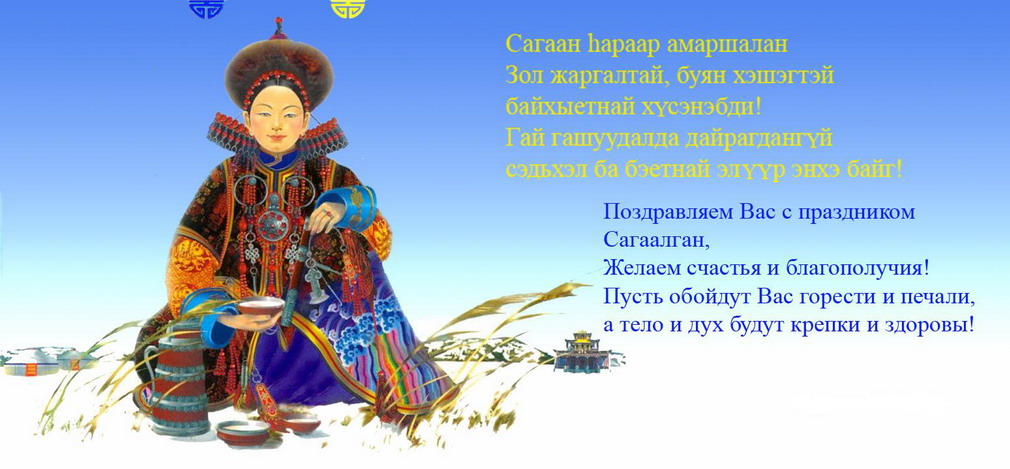 Спасибо за внимание!